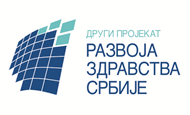 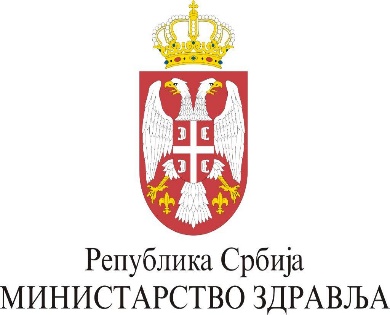 Analiza troškova
Beograd, jun 2017.
Tabele za praćenje troškova van E-fakture
%  stacionara
% stacionara
Ukupni troškovi iz e-fakture
Struktura troškova iz e-fakture - ukupno
Budžet po izveštaju bolnica
BUDŽET
Materijal
Materijal
Lekovi
Lekovi
Detaljna analiza DSG
L60C Bubrežna insuficijencija, bez vrelo teških ili teških KK
Detaljna analiza DSG
J62B Maligna bolest dojke, bez KK
Detaljna analiza DSG
R63Z Hemoterapija
Detaljna analiza DSG
O60Z Vaginalni porođaj
Detaljna analiza DSG
F42A Poremećaji cirkulacije, bez AIM, sa invazivnom dijagnostikom na srcu, sa vrlo teškim ili  teškim KK
Detaljna analiza DSG
J11Z Ostale procedure na koži, potkožnom tkivu i dojci
Detaljna analiza DSG
P67D-Novorođenče, tež.na prijemu > 2499 grama, bez značajnih operativnih postupaka bez teškoća
Detaljna analiza DSG
I69B Bolesti kostiju i artropatije, bez vrlo teških ili teških KK
Specifični primeri
Casemix index (CMI)
Projekcija DSG budžeta (indeks)